PřF: Z8113 Kartografické modelování (jaro 2015)
3b – POKROČILÉ NÁSTROJE	RASTR
PřF: Z8113 Kartografické modelování (jaro 2015)2 – Základní nástroje - vektor
I. Conditional Tools
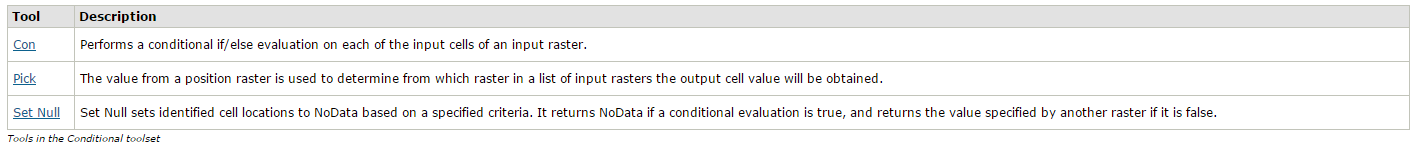 PřF: Z8113 Kartografické modelování (jaro 2015)2 – Základní nástroje - vektor
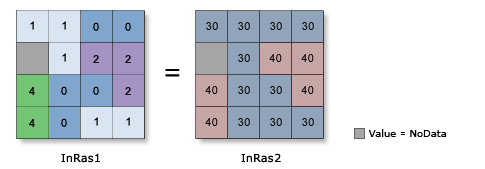 I.A Con
Con(InRas1, 40, 30, „Value >= 2“)
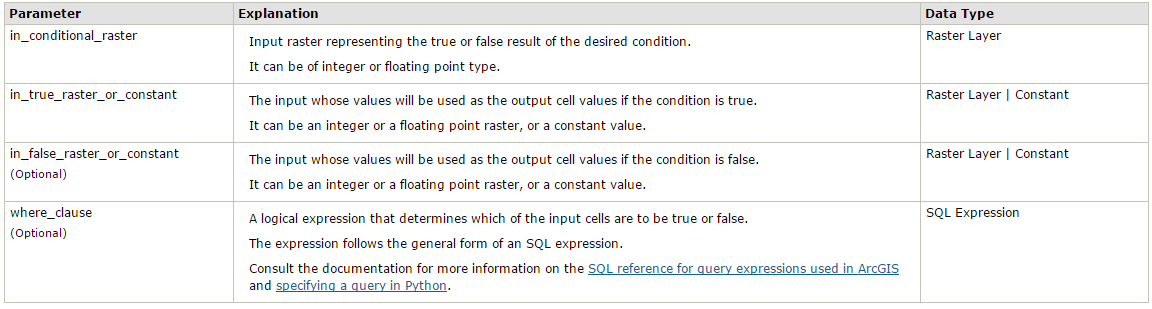 PřF: Z8113 Kartografické modelování (jaro 2015)2 – Základní nástroje - vektor
I.B Pick
Pick(InRas1,[InRas2, InRas3])
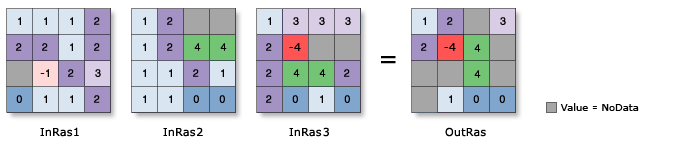 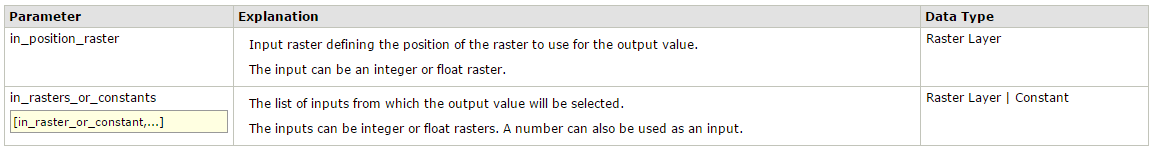 PřF: Z8113 Kartografické modelování (jaro 2015)2 – Základní nástroje - vektor
I.C Set Null
SetNull(InRas1,InRas2, ”Value=4”)
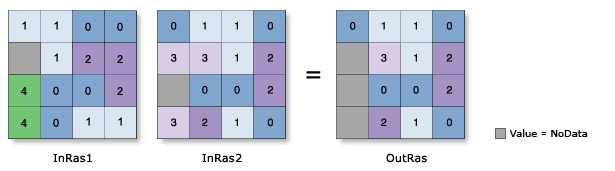 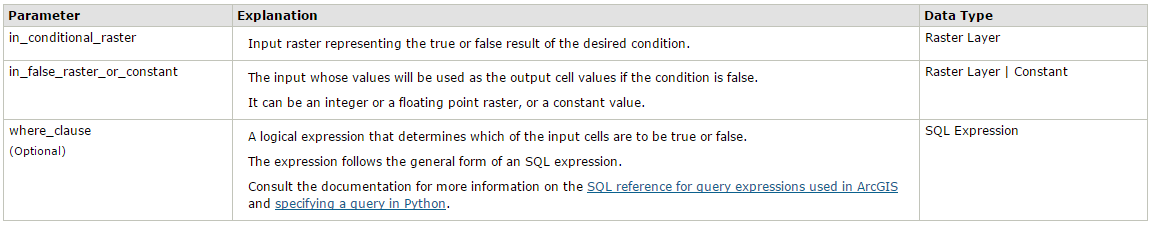